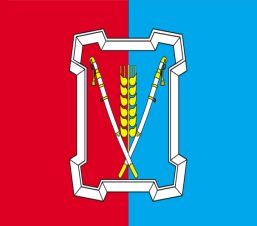 Решение № 174 от 24 декабря 2019 г.
«О внесении изменений в решение совета Курского муниципального района Ставропольского края 
от 07 декабря 2018 г. № 97 «О бюджете Курского муниципального района Ставропольского края на 2019 год и плановый период 2020 и 2021 годов»
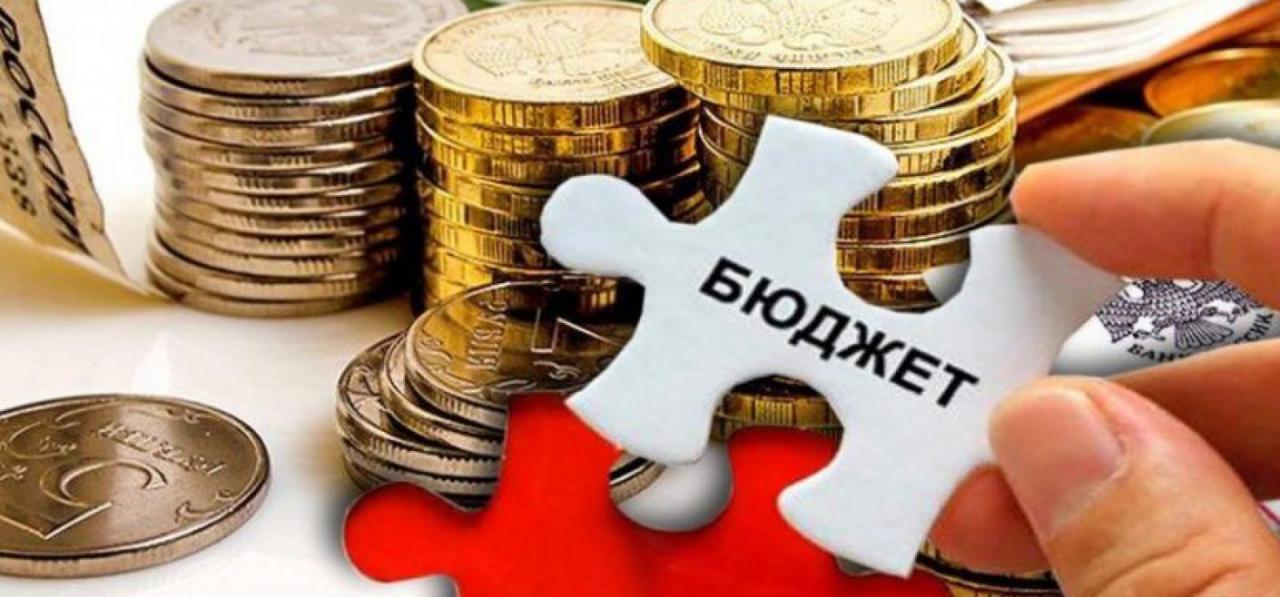 1. На основании постановления Правительства Ставропольского края от 28 ноября 2019 г. № 532-п «О внесении изменения в распределение в 2019 году субсидий из бюджета Ставропольского края бюджетам муниципальных районов и городских округов Ставропольского края на проведение работ по благоустройству территории муниципальных общеобразовательных организаций Ставропольского края в рамках реализации подпрограммы «Развитие дошкольного, общего и дополнительного образования» государственной программы Ставропольского края «Развитие образования», утвержденное постановлением Правительства Ставропольского края от 06 марта 2019 г.    № 86-п, распоряжения администрации Курского муниципального района Ставропольского края от 11 декабря  2019 г. № 182-рк «О выделении денежных средств на выплату единовременного поощрения за безупречную и эффективную муниципальную службу Шаме Л.И.», распоряжения  администрации Курского муниципального района Ставропольского края от  12 декабря 2019 г. № 334-р «О внесении на рассмотрение совета Курского муниципального района Ставропольского края предложений о перераспределении утвержденных бюджетных ассигнований», и уведомлений, поступивших от министерства труда и социальной защиты населения Ставропольского края, министерства образования Ставропольского края
увеличены бюджетные ассигнования на следующие мероприятия:
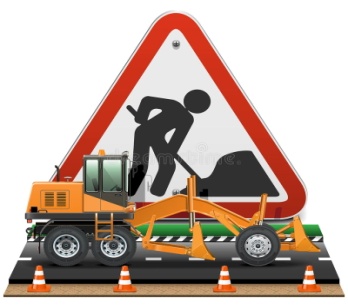 осуществление дорожной деятельности в отношении автомобильных дорог общего пользования, а также капитального ремонта и ремонта дворовых территорий многоквартирных домов, проездов к дворовым территориям многоквартирных домов населенных пунктов (автодорога «Подъезд к хутору Пролетарский от автомобильной дороги «Новопавловск - Курская» Курского района Ставропольского края) – 0,16 тыс. рублей; 

выплата ежемесячной денежной компенсации на каждого ребенка в возрасте до 18 лет многодетным семьям – 94,50 тыс. рублей;
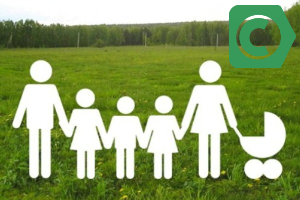 на предоставление мер социальной поддержки по оплате жилых помещений, отопления и освещения педагогическим работникам муниципальных образовательных организаций, проживающим и работающим в сельских населенных пунктах, рабочих поселках (поселках городского типа) – 1 311,96 тыс. рублей;

на компенсацию части платы, взимаемой с родителей (законных представителей) за присмотр и уход за детьми, посещающими образовательные организации, реализующие образовательные программы дошкольного образования – 261,77 тыс. рублей; 

осуществление ежемесячной денежной выплаты, назначаемой в случае рождения третьего ребенка или последующих детей до достижения ребенком возраста трех лет – 0,03 тыс. рублей; 

оплату жилищно-коммунальных услуг отдельным категориям граждан – 1 826,59 тыс. рублей;

на выплату государственных пособий лицам, не подлежащим обязательному социальному страхованию на случай временной нетрудоспособности и в связи с материнством, и лицам, уволенным в связи с ликвидацией организаций (прекращением деятельности, полномочий физическими лицами) – 699,99 тыс. рублей; 

на компенсацию отдельным категориям граждан оплаты взноса на капитальный ремонт общего имущества в многоквартирном доме – 5,05 тыс. рублей; 

осуществление отдельных государственных полномочий по социальной поддержке семьи и детей – 117,35 тыс. рублей;

выплату единовременного пособия на погребение - 29,73 тыс. рублей.
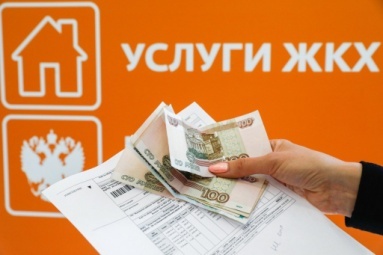 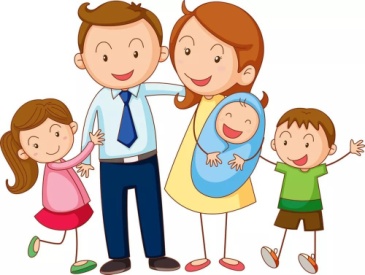 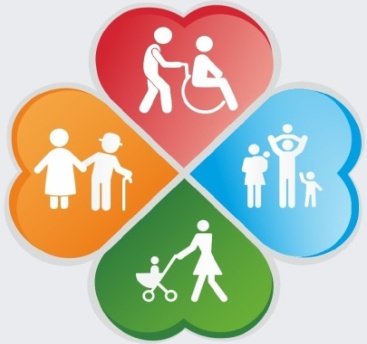 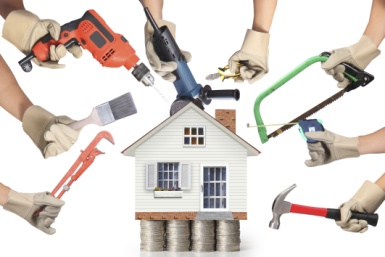 уменьшены бюджетные ассигнования на следующие мероприятие:
на благоустройство территорий муниципальных общеобразовательных организаций – 712,15 тыс. рублей.
2. На основании распоряжения администрации Курского муниципального района Ставропольского края № 334-р от 12 декабря 2019 г. «О внесении на рассмотрение совета Курского муниципального района Ставропольского края предложений о перераспределении утвержденных бюджетных ассигнований»:
   1.1. Уменьшить бюджетные ассигнования:
Финансовому управлению администрации Курского муниципального района Ставропольского с подраздела 0113 «Другие общегосударственные вопросы» - на 268,68 тыс. рублей;
   отделу сельского хозяйства и охраны окружающей среды администрации Курского муниципального района Ставропольского края с подраздела 0405 «Сельское хозяйство» на 219,64 тыс. рублей.
    1.2. Увеличить бюджетные ассигнования:
администрации Курского муниципального района Ставропольского края на подраздел 0104 «Функционирование Правительства Российской Федерации, высших исполнительных органов государственной власти субъектов Российской Федерации, местных администраций» - 219,64 тыс. рублей;
   муниципальному казенному учреждению Курского муниципального района Ставропольского края «Управление культуры»  - на 268,68 тыс. рублей, из них на:
   приобретение новогодней елки - на 28,74 тыс. рублей;
   монтаж и украшение новогодней елки - на 145,00 тыс.;
   оплату коммунальных услуг - на 94,94 тыс. рублей.

   3. Учтены передвижки бюджетных средств по разделам, согласно поданным письмам главных распорядителей средств бюджета.
ОСНОВНЫЕ ХАРАКТЕРИСТИКИ БЮДЖЕТА:
с учетом 
 принятых изменений
утвержденный бюджет
отклонение
1 340 673,22
тыс. руб.
.
+3 622,68 тыс. руб.
1 344 295,90
тыс. руб.
Доходная часть бюджета
1 365 333,40
тыс. руб.
+ 3 634,98 тыс. руб.
1 368 968,38
тыс. руб.
Расходная часть бюджета
Источники финансирования дефицита бюджета
24 660,18 тыс. руб.
+ 12,30
тыс. руб.
24 672,48 тыс. руб.